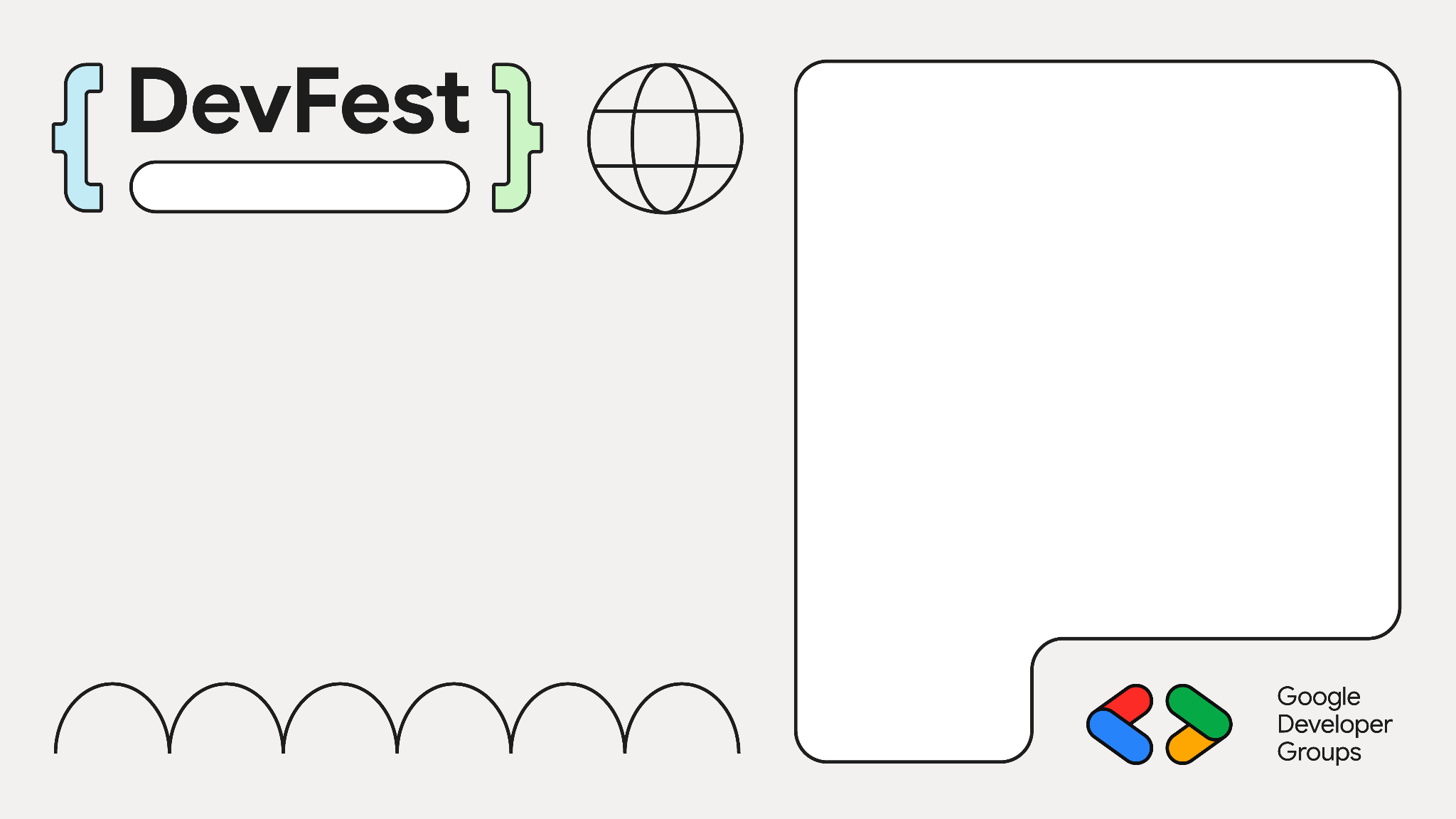 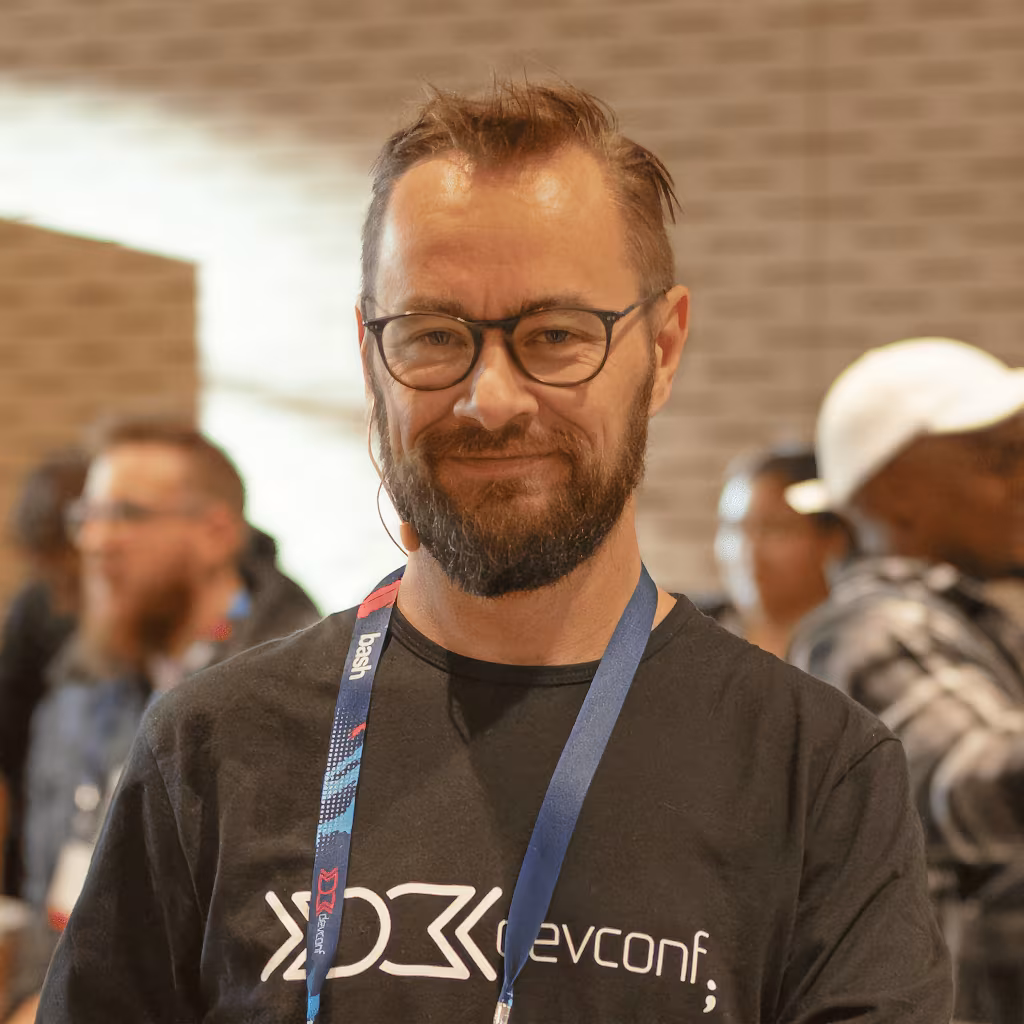 Cape Town
Improve your JavaScript by 20% in 5 minutes
Robert MacLean
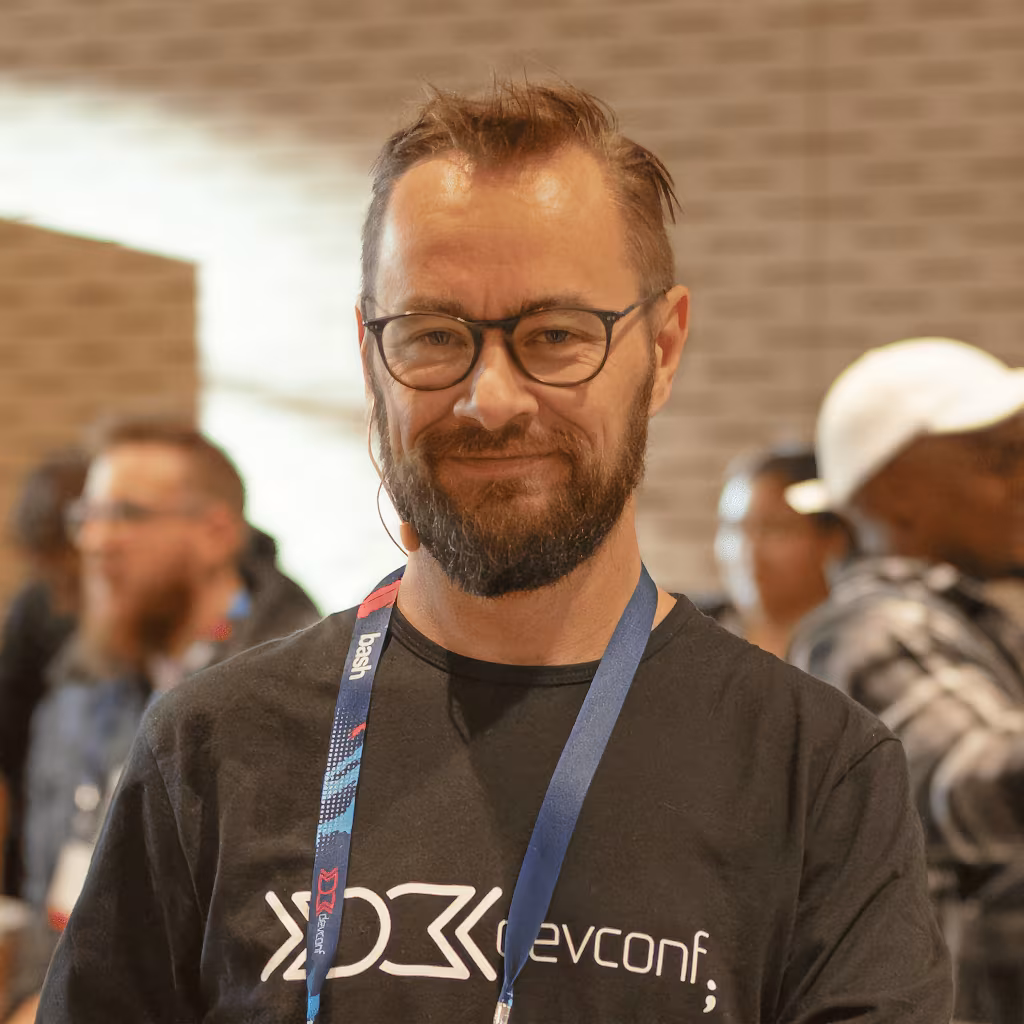 Hi

Robert
  @sadev.co.za
  @devconf.co.za
  @goodname.co.za
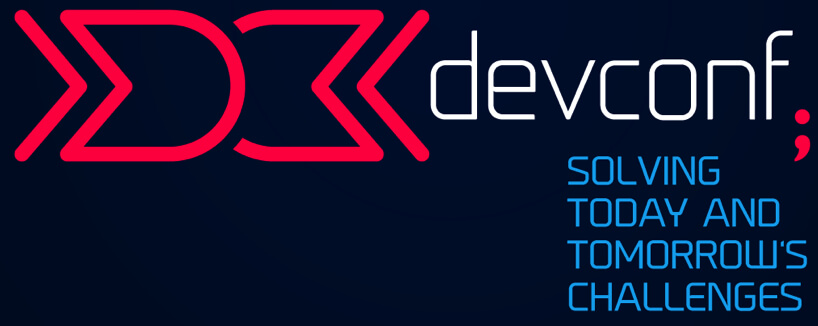 Call for speakers is open
Sponsor sales is open
Ticket sales are open
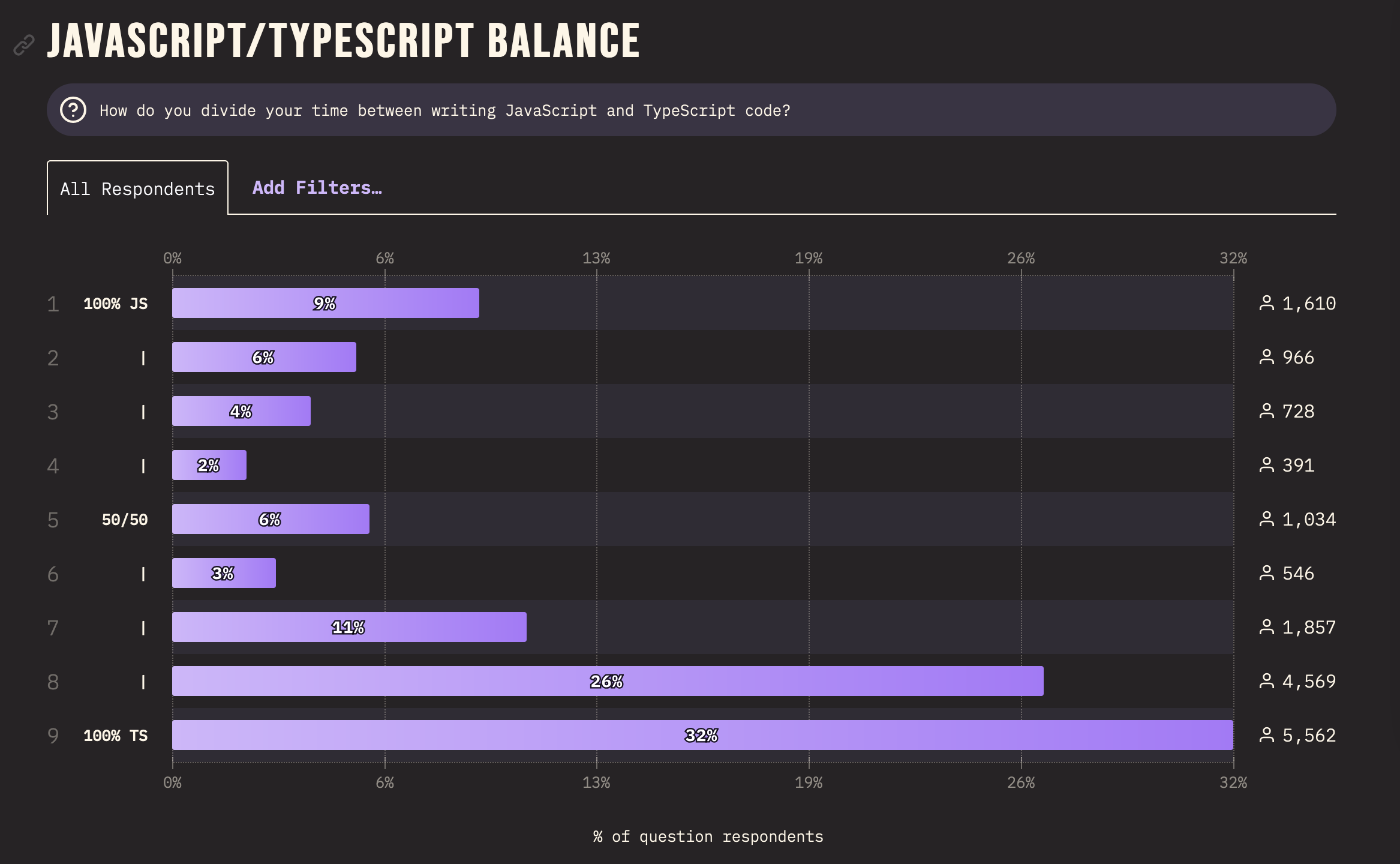 Pain Points
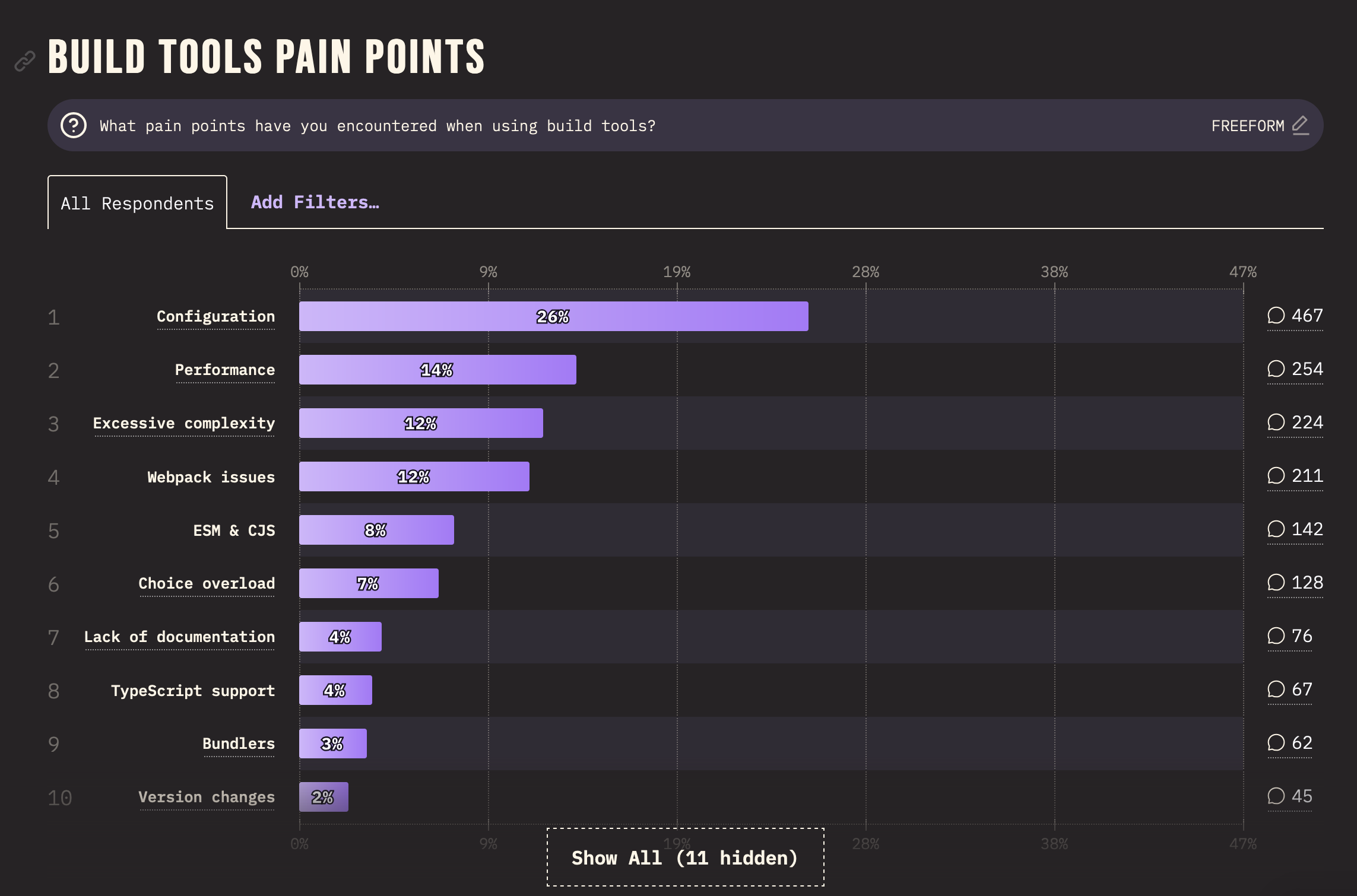 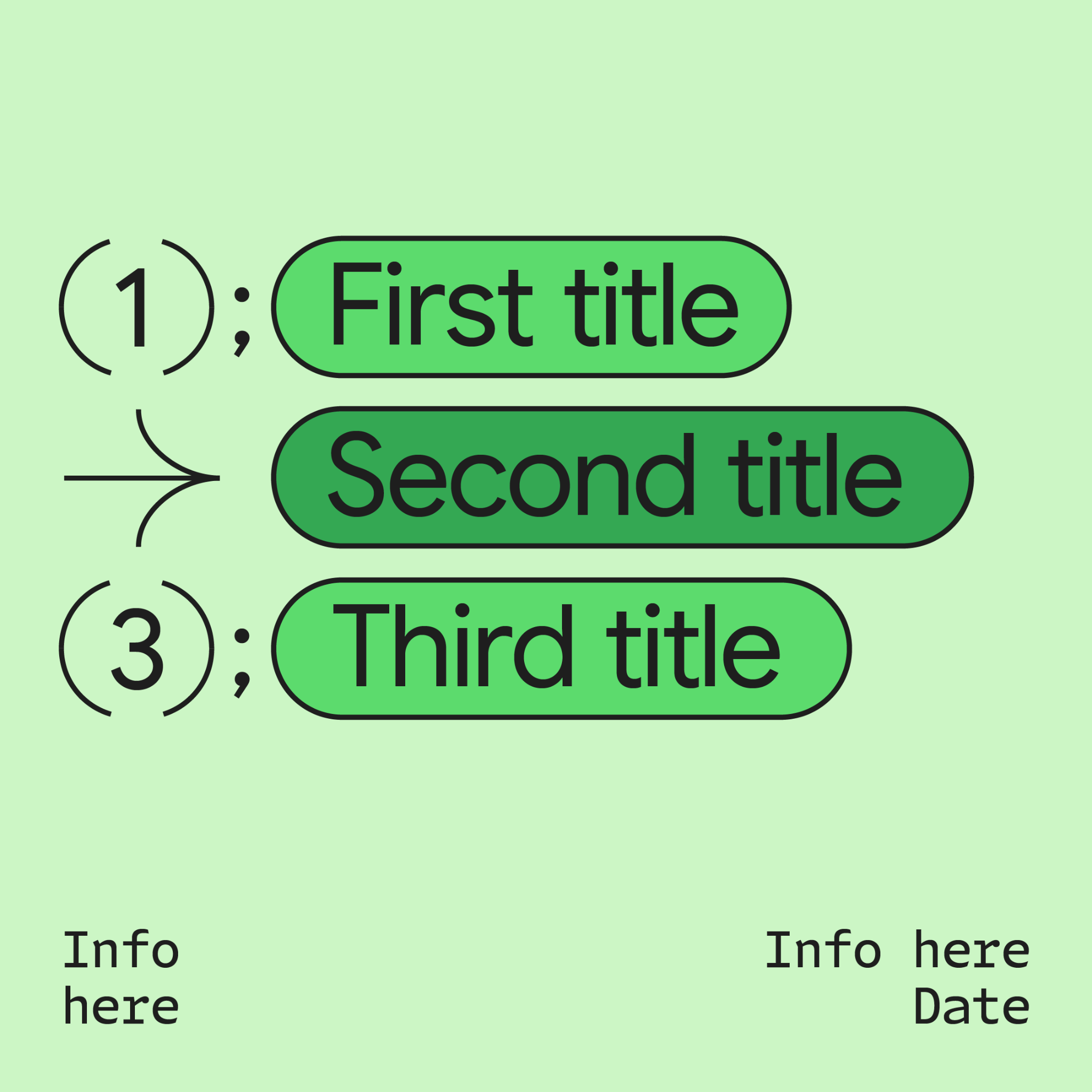 WE WILL MAKE JAVASCRIPT DEVELOPMENT 20% BETTER TOGETHER TODAY
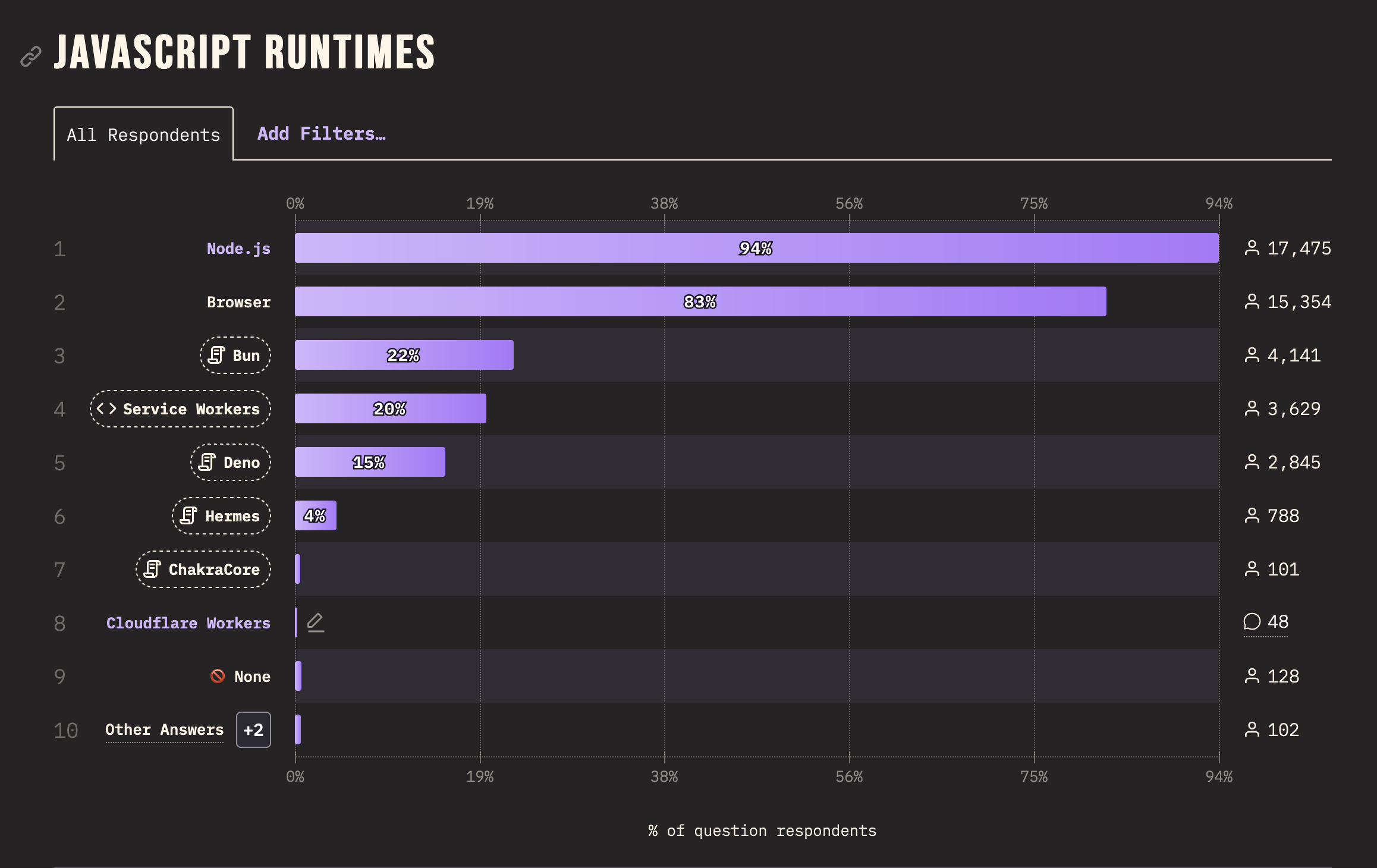 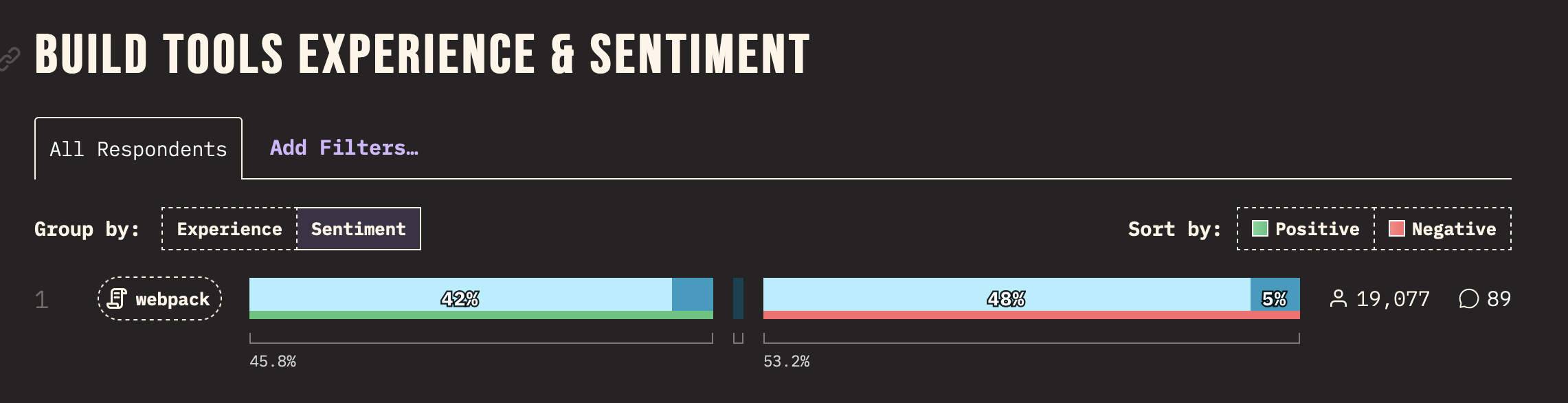 How do we code?
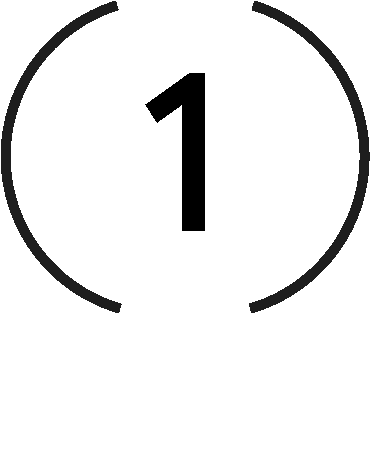 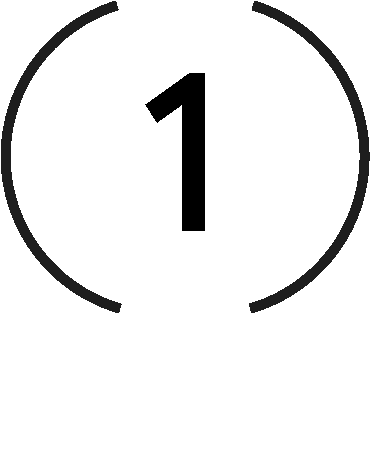 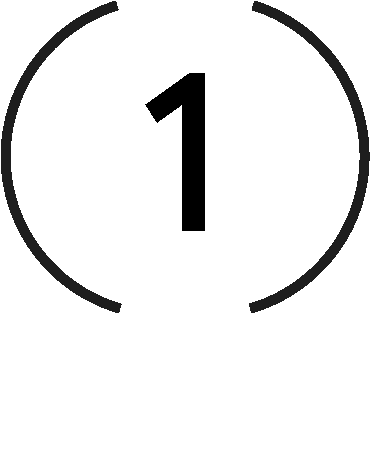 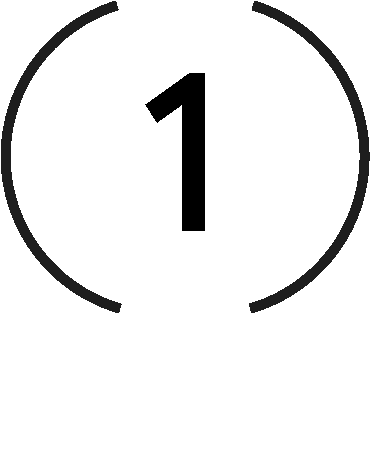 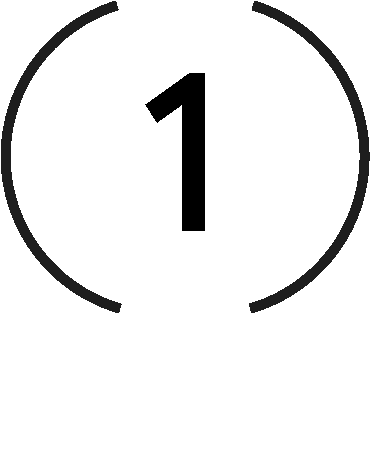 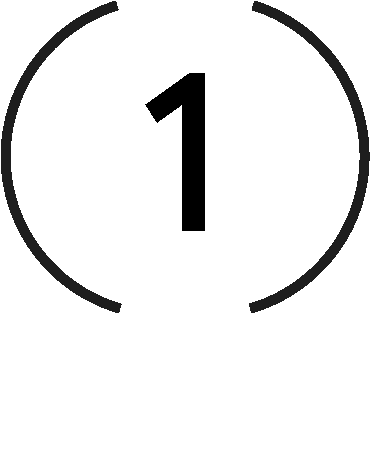 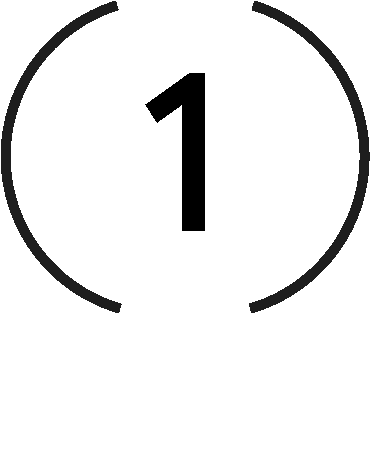 3½
git clone
1
2
3
4
5
6
npm i
vscode
copilot, how do I handle modules with TypeScript?
tsc index.ts
node run index.js
PROFIT!
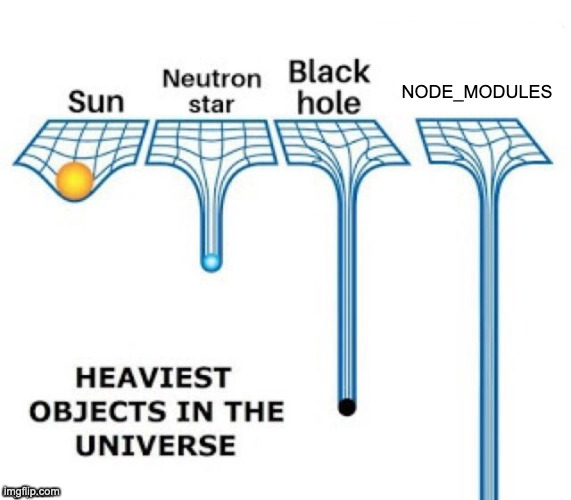 How do we code?
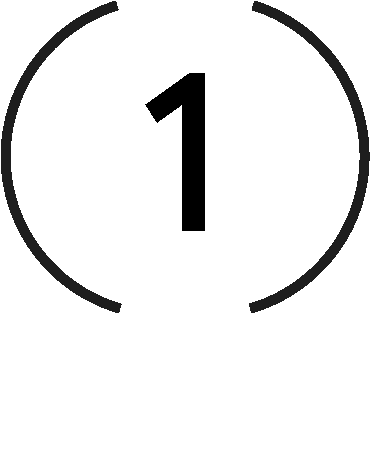 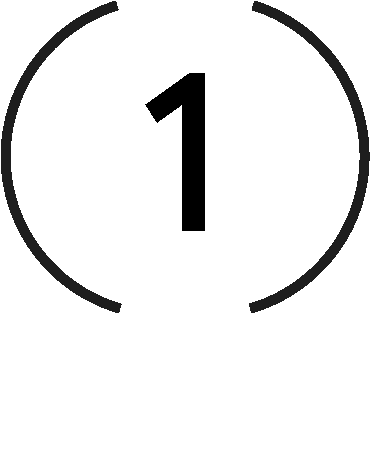 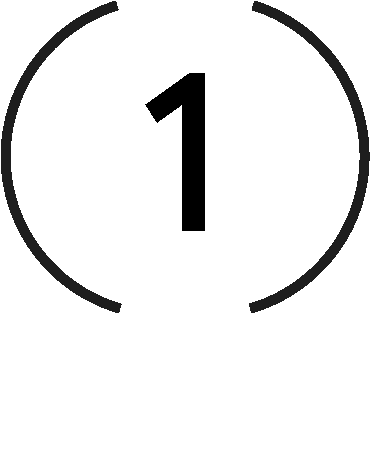 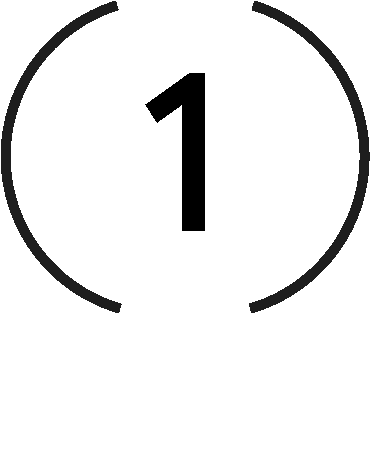 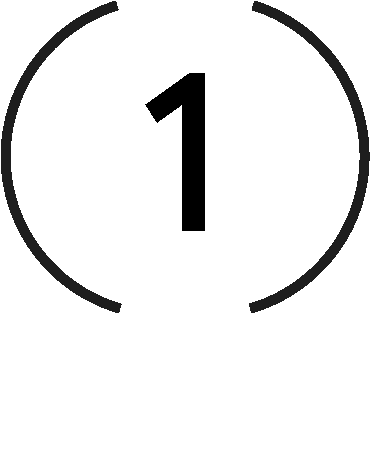 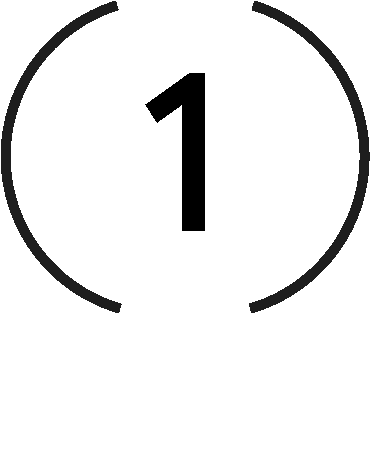 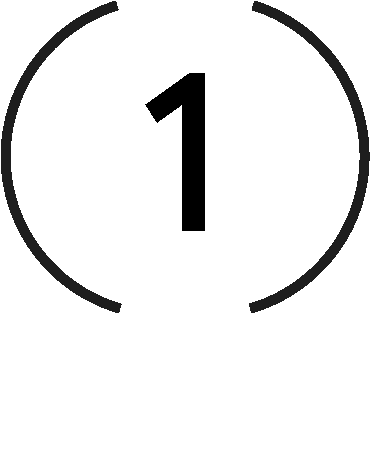 3½
git clone
1
2
3
4
5
6
npm i
vscode
copilot, how do I handle modules with TypeScript?
tsc index.ts
node run index.js
PROFIT!
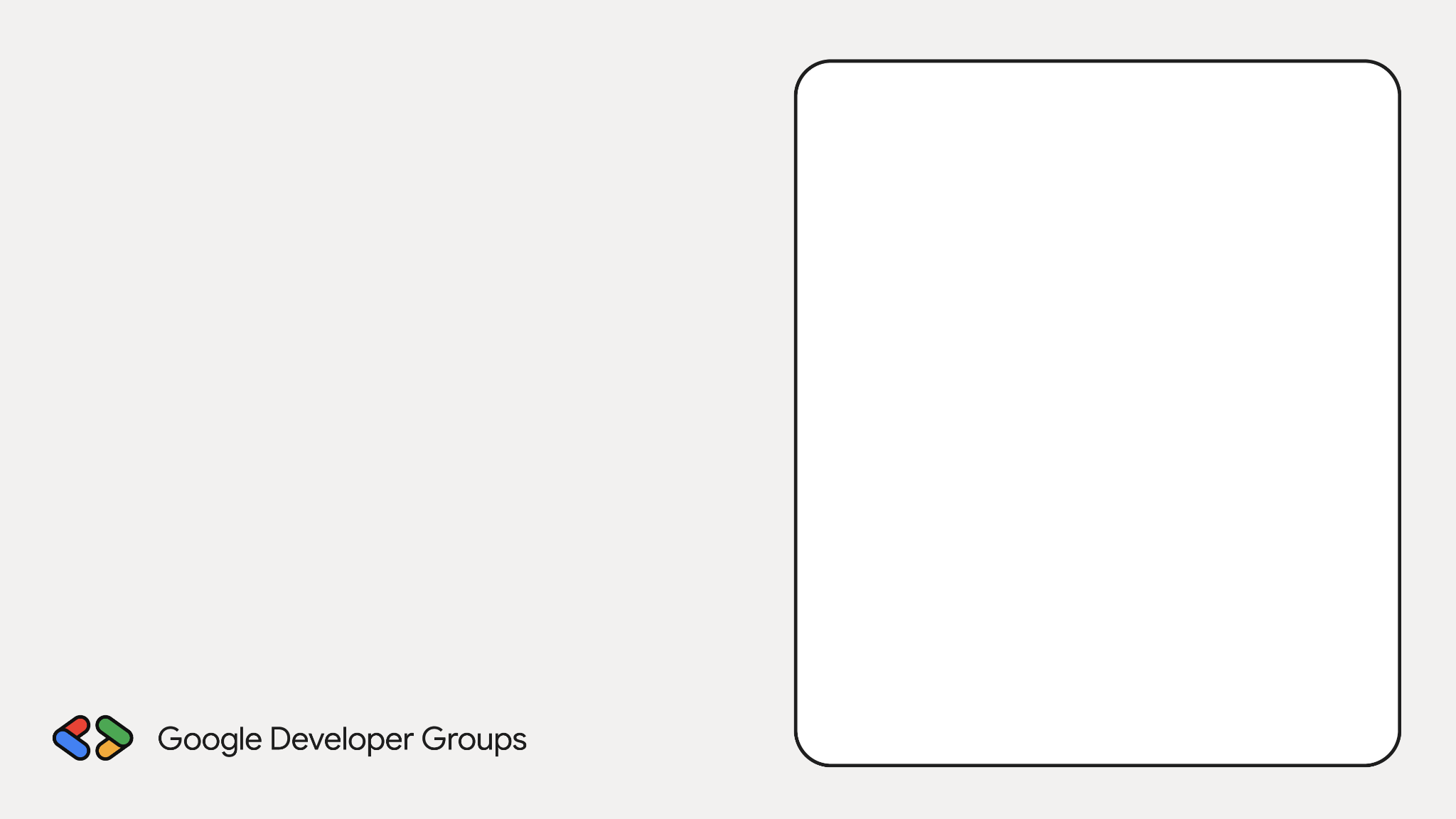 Other Choices
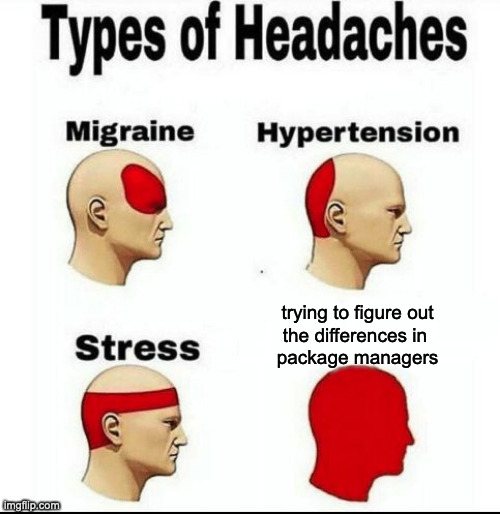 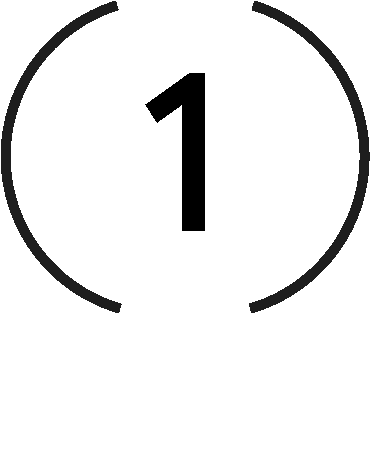 yarn classic
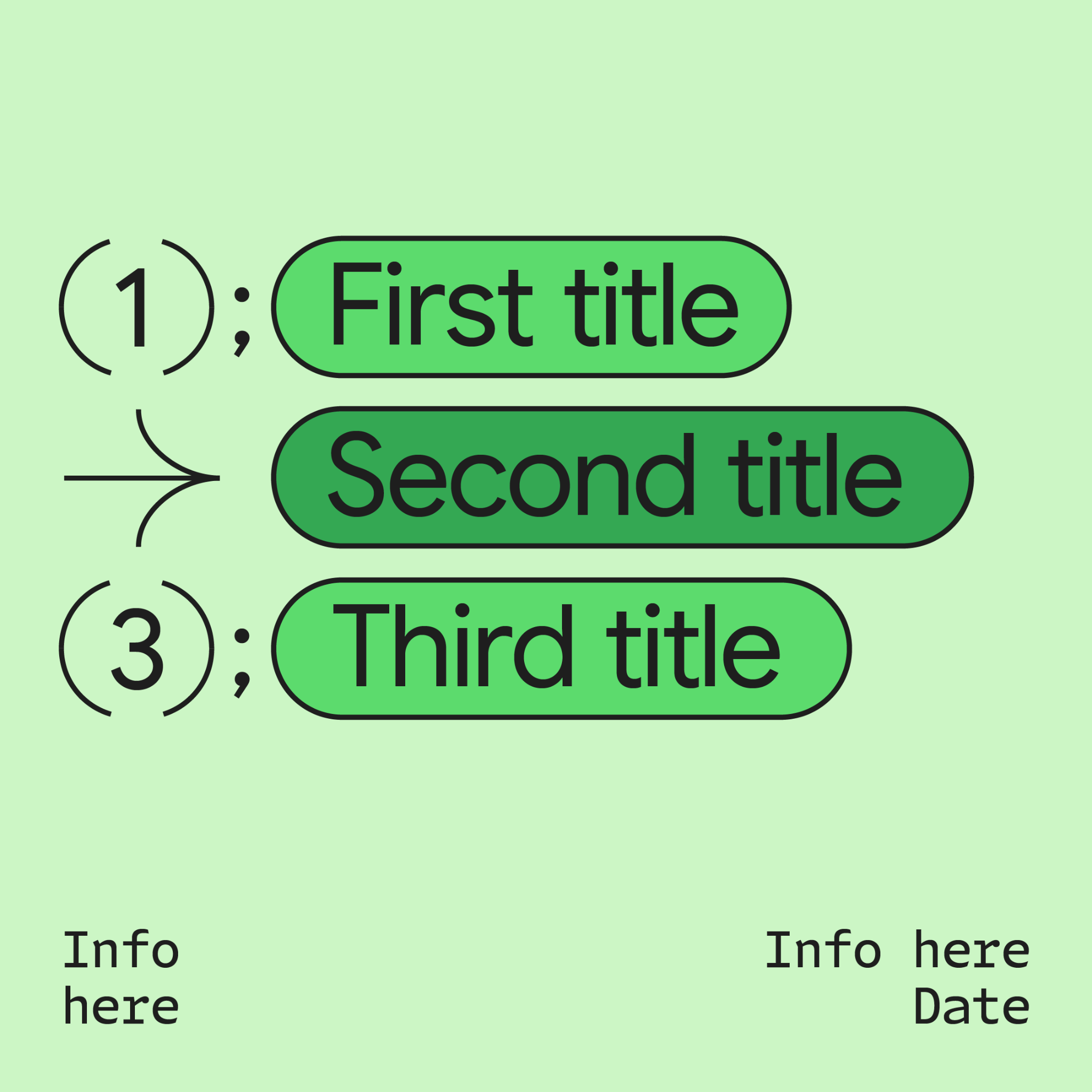 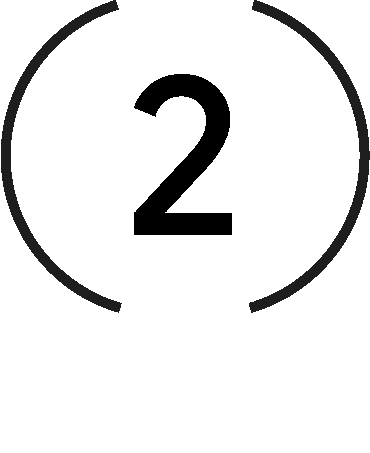 yarn modern
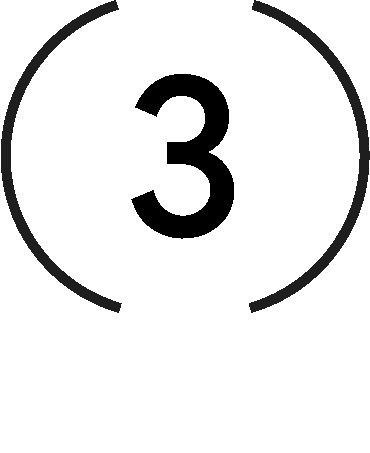 yarn pnp
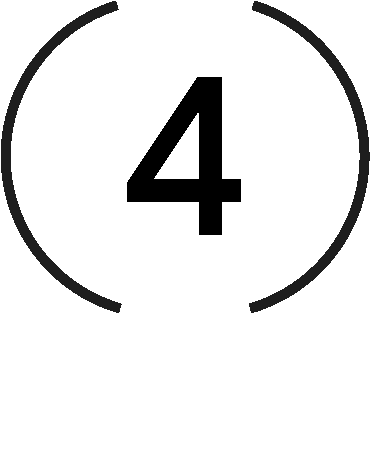 pnpm
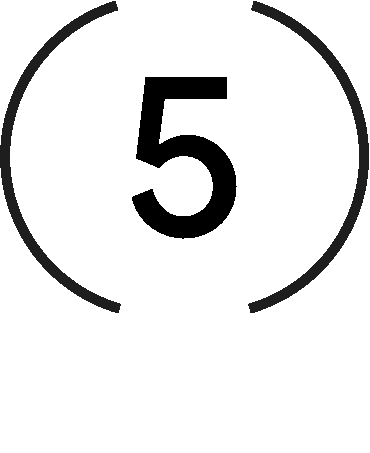 bun
Let’s Do Some Package Management
My Approach
Existing Project
Yes
No
Currently Use?
Stick with Node.js?
npm
yarn classic
yarn modern
Yes
No
pnpm
pnpm
pnpm
yarn modern
deno
yarn pnp
stick with it
My Approach
Stick with Node.js?
Existing Project
Yes
No
No
Currently Use?
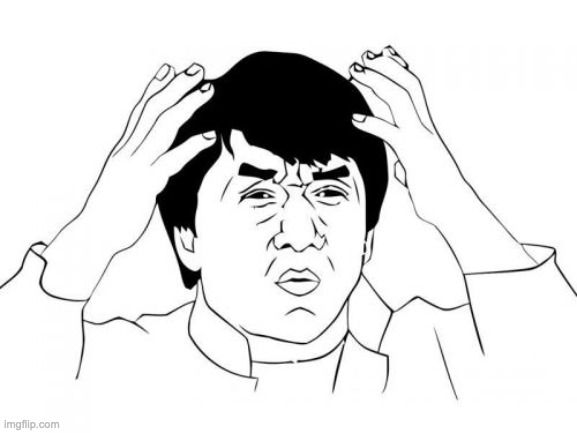 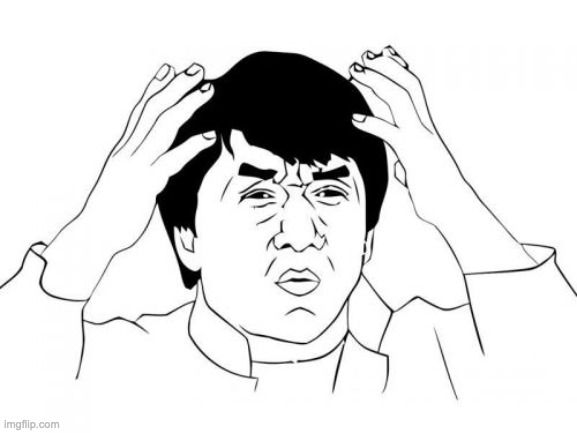 ???
npm
yarn classic
yarn modern
Yes
pnpm
pnpm
pnpm
yarn modern
yarn pnp
stick with it
Other JS options are available

Deno
bun
WebAssembly
JerryScript & QuickJS
LLRT
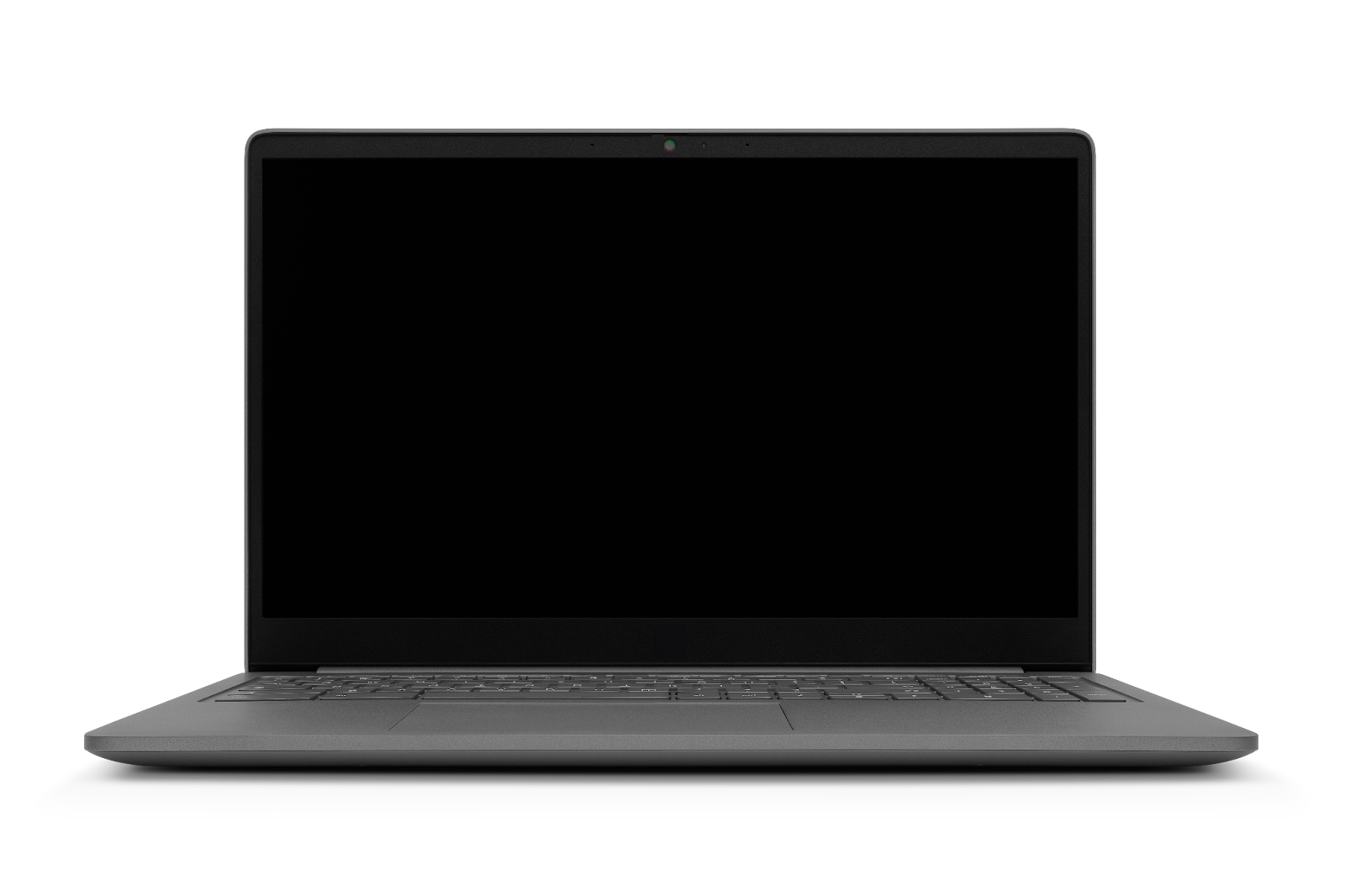 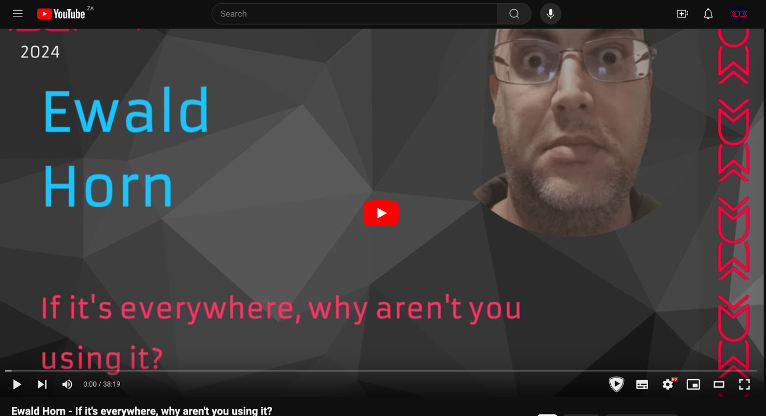 [Speaker Notes: JerryScript is iot – tiny
LLRT – is AWS, super fast start up]
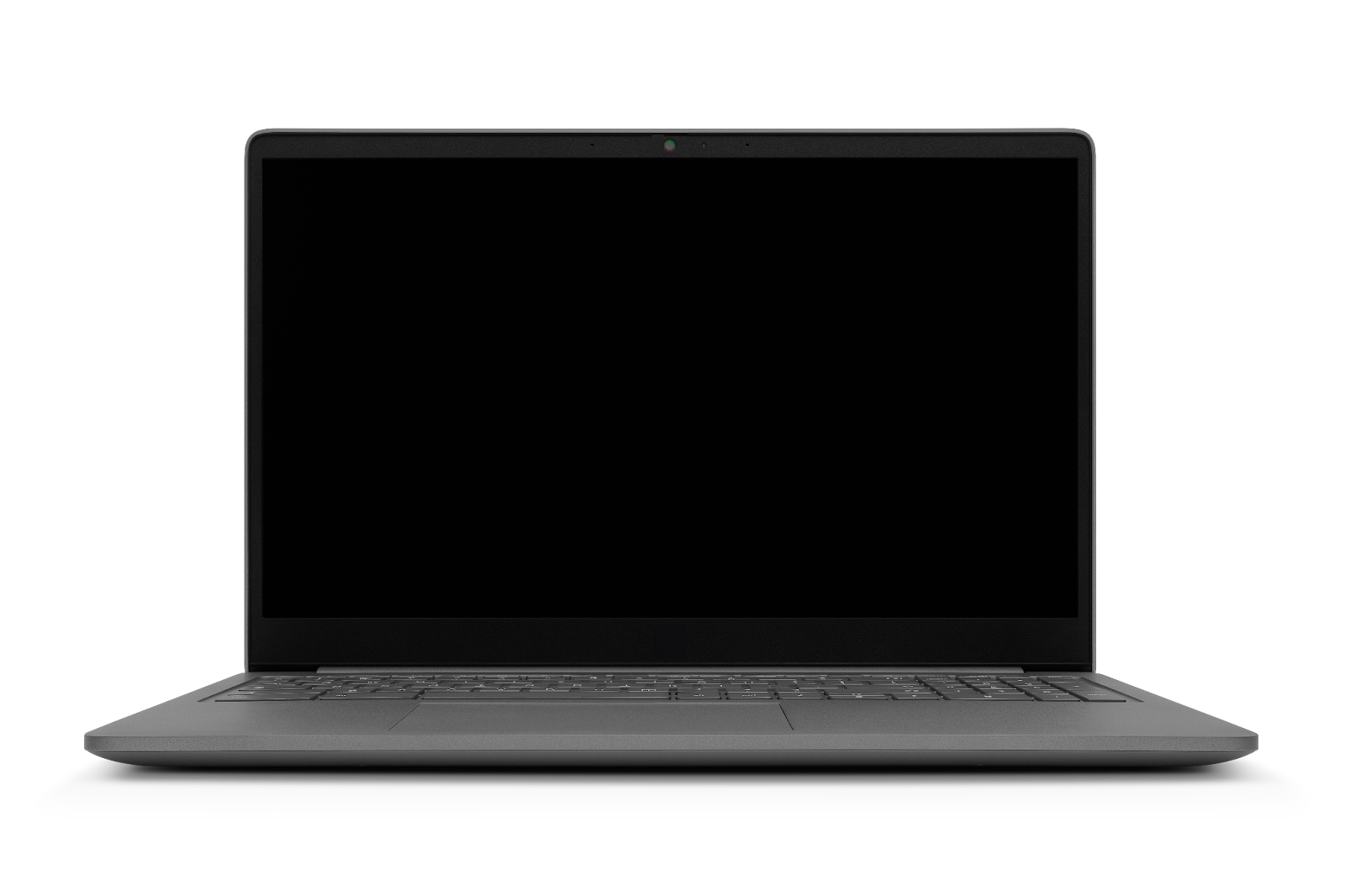 Other options are available

Deno
bun
WebAssembly
JerryScript & QuickJS
LLRT
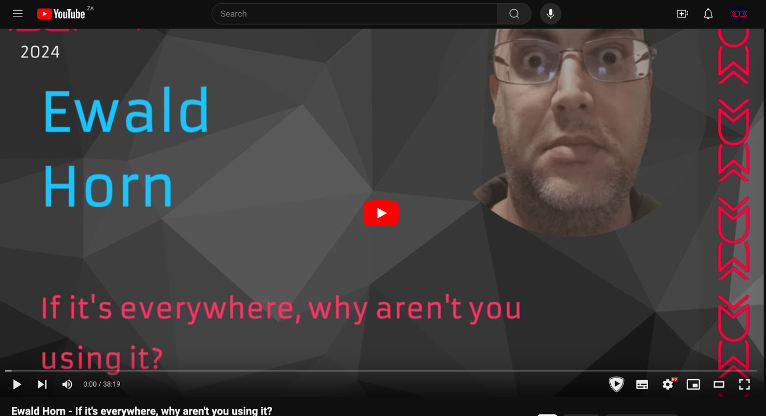 [Speaker Notes: JerryScript is iot – tiny
LLRT – is AWS, super fast start up]
Let’s see bun
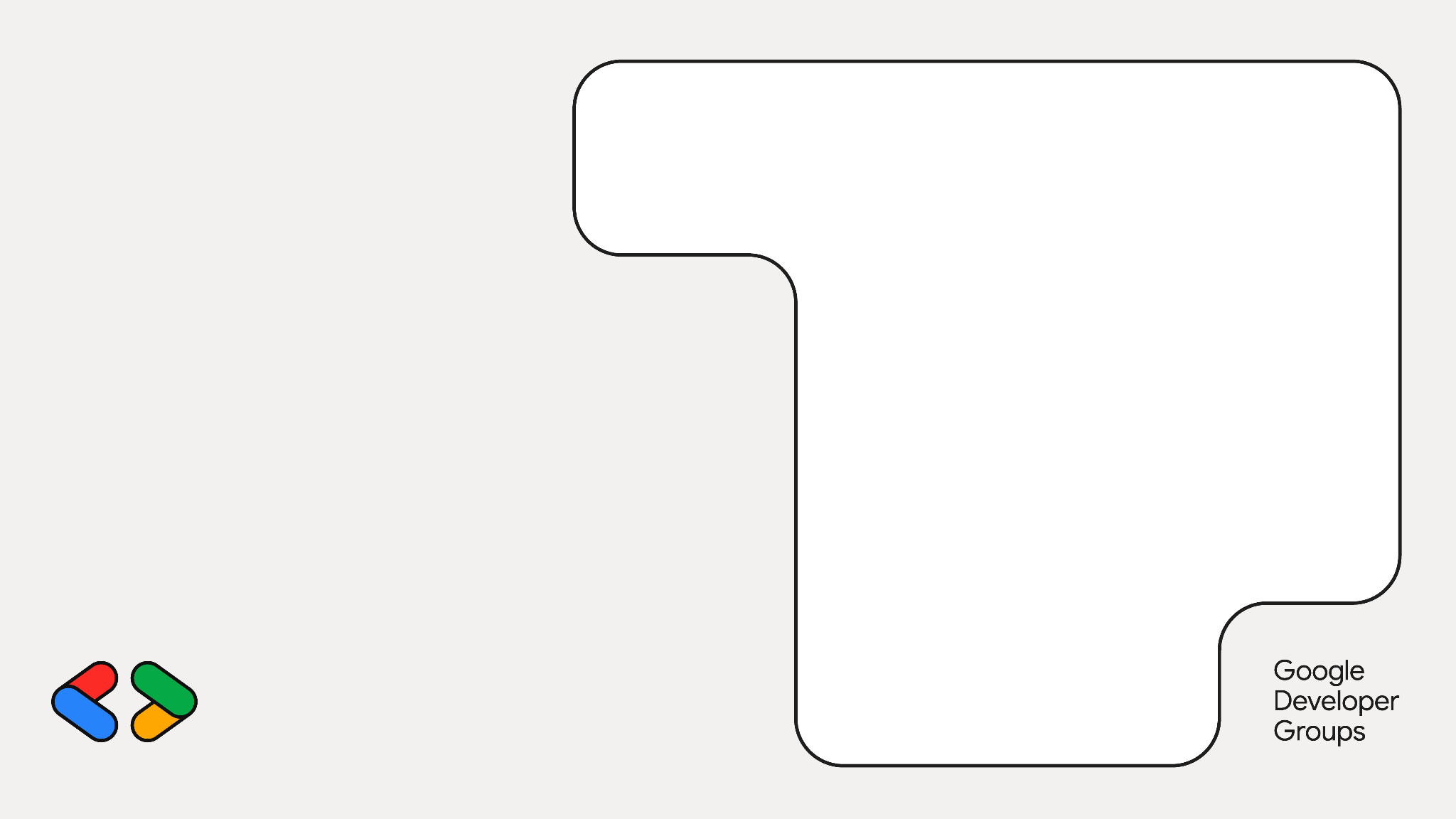 BunNode.js compat
Just works module support
JSX, TSX & TS first class
Bundler for the web
Jest compatible test runner
Built-in HTTP server w/ websockets, routing etc…
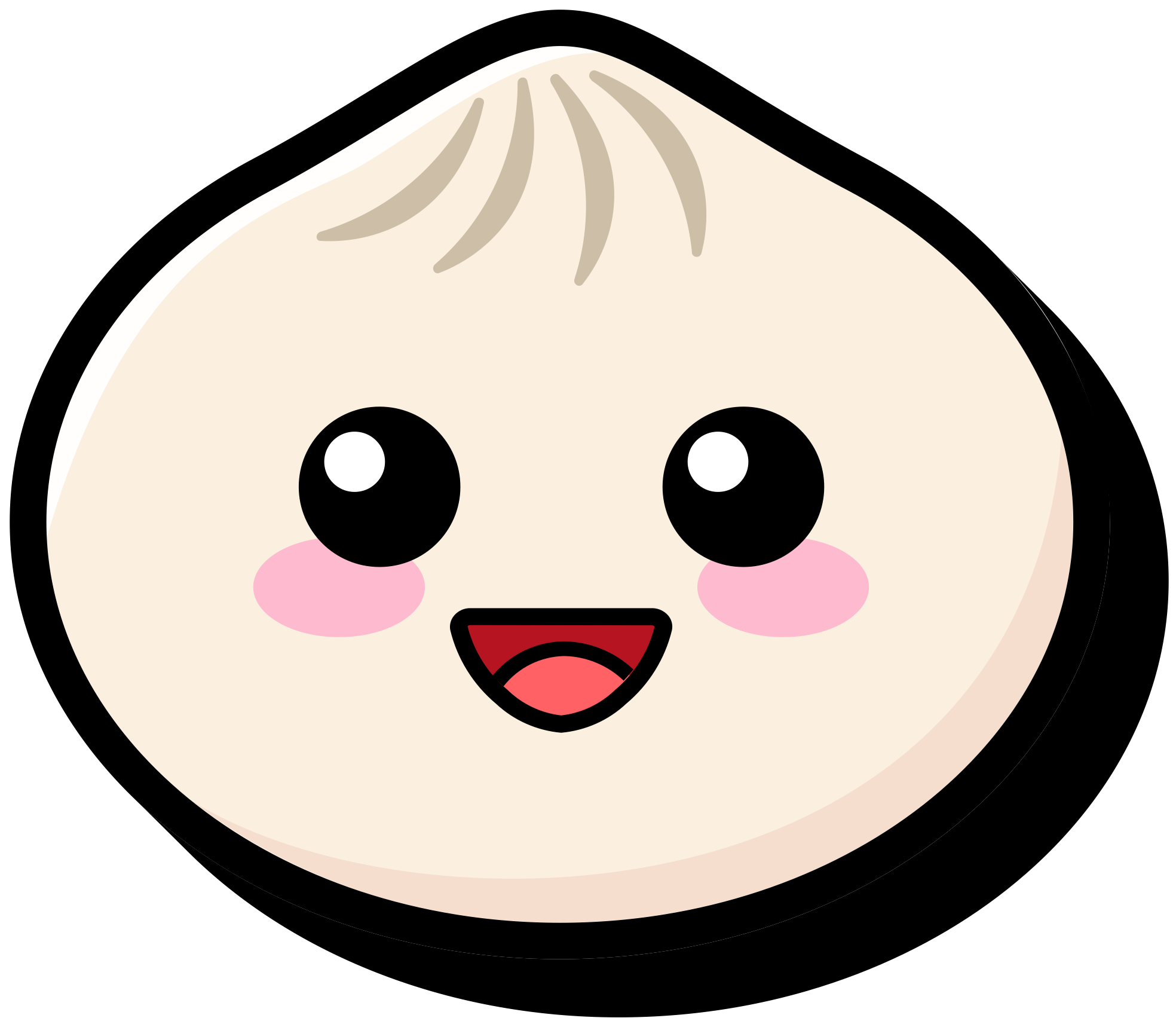 Let’s see Deno
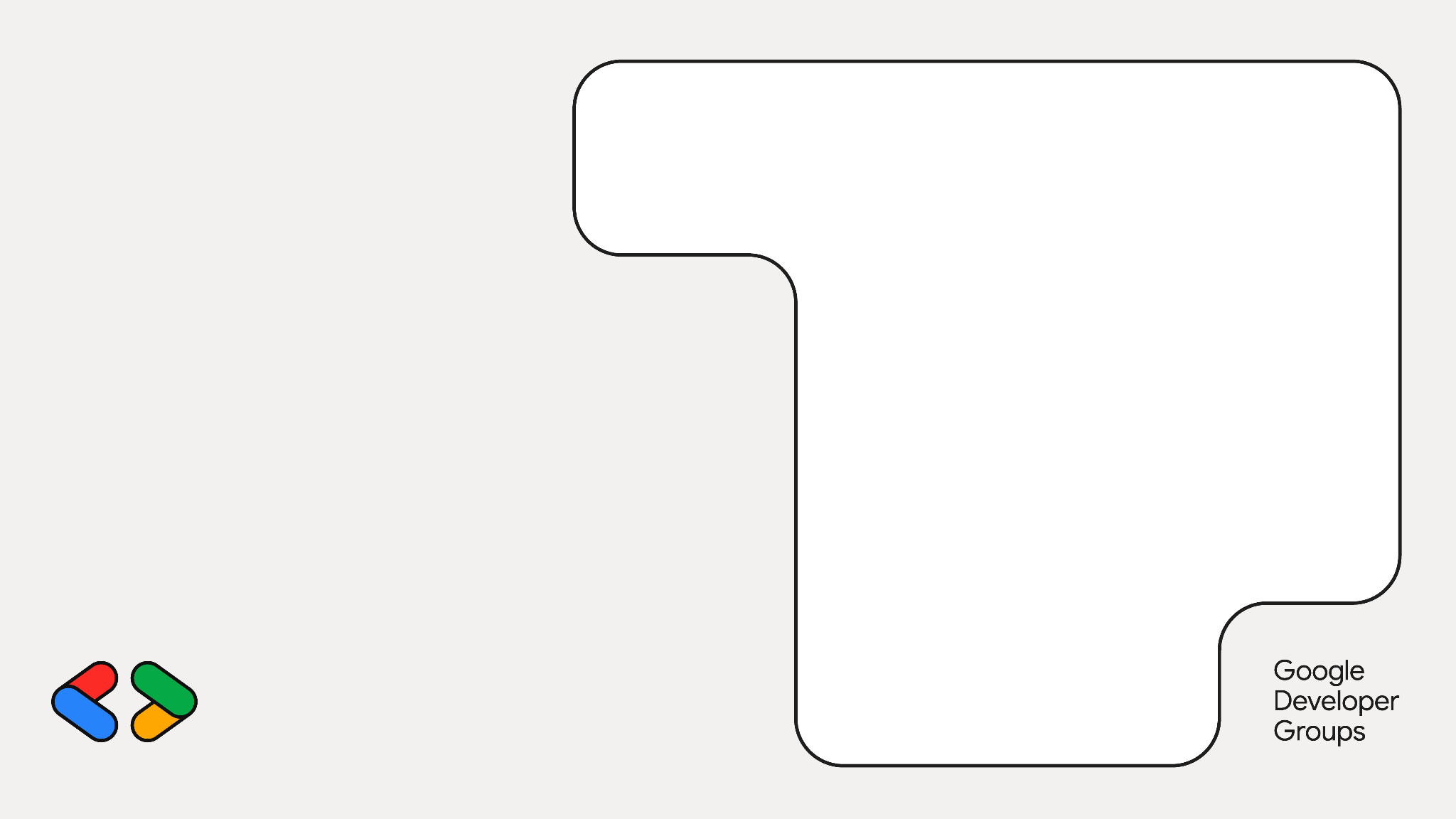 DenoNode.js compatibleES ModulesJSX, TSX & TS first classFull tool ecosystem: benchmarks, executable compiler, tests, coverage, linter, formatter, and docs Web Standard APIsSecure by defaultBuilt-in HTTP server w/ WebSocket's, routing etc…
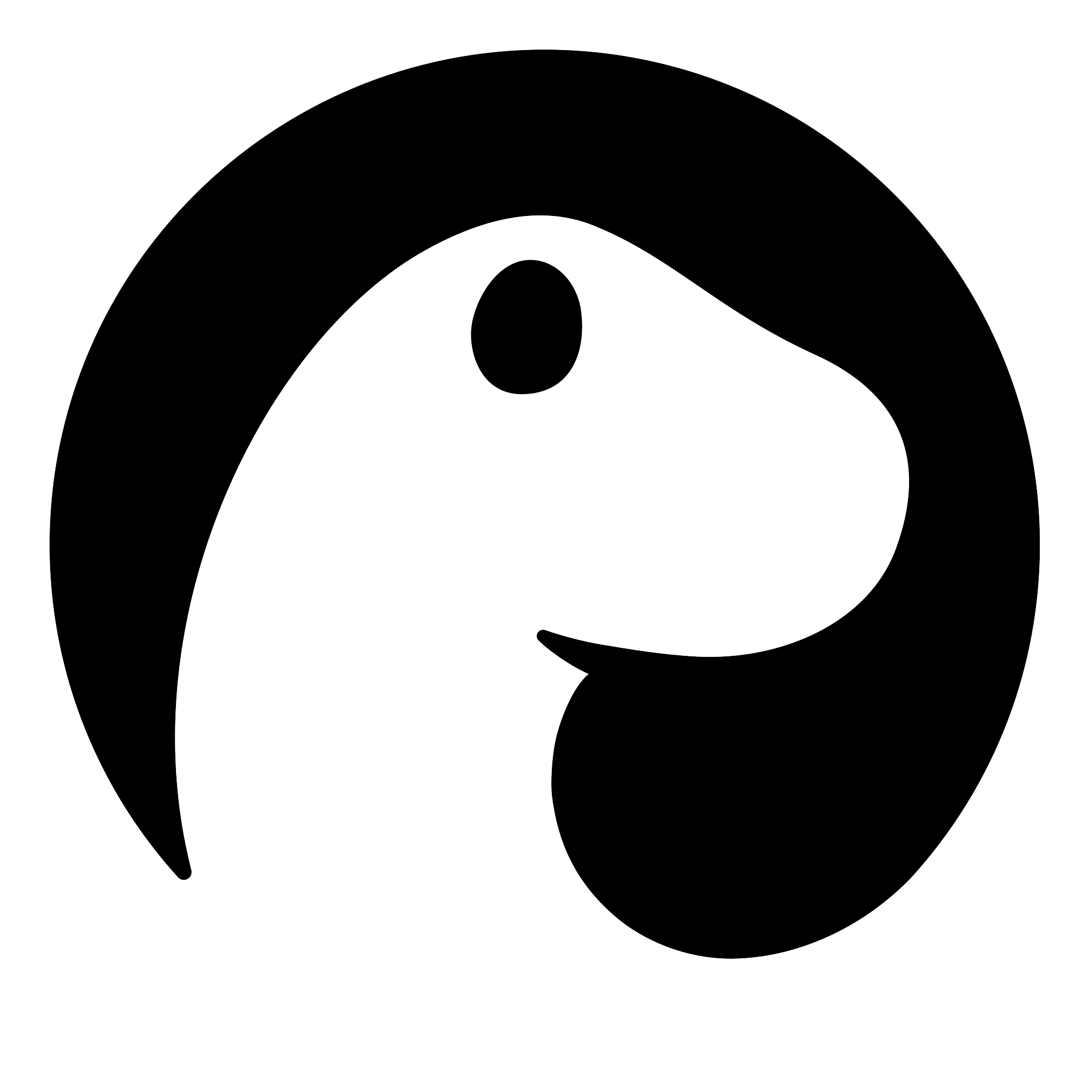 Performance
69.1 sec
65.2 sec
100
57.1 sec
73.1 sec
Node.js
68.8 se
300
Deno 1
62.5 sec
bun
https://bit.ly/3XbRq3E
Performance
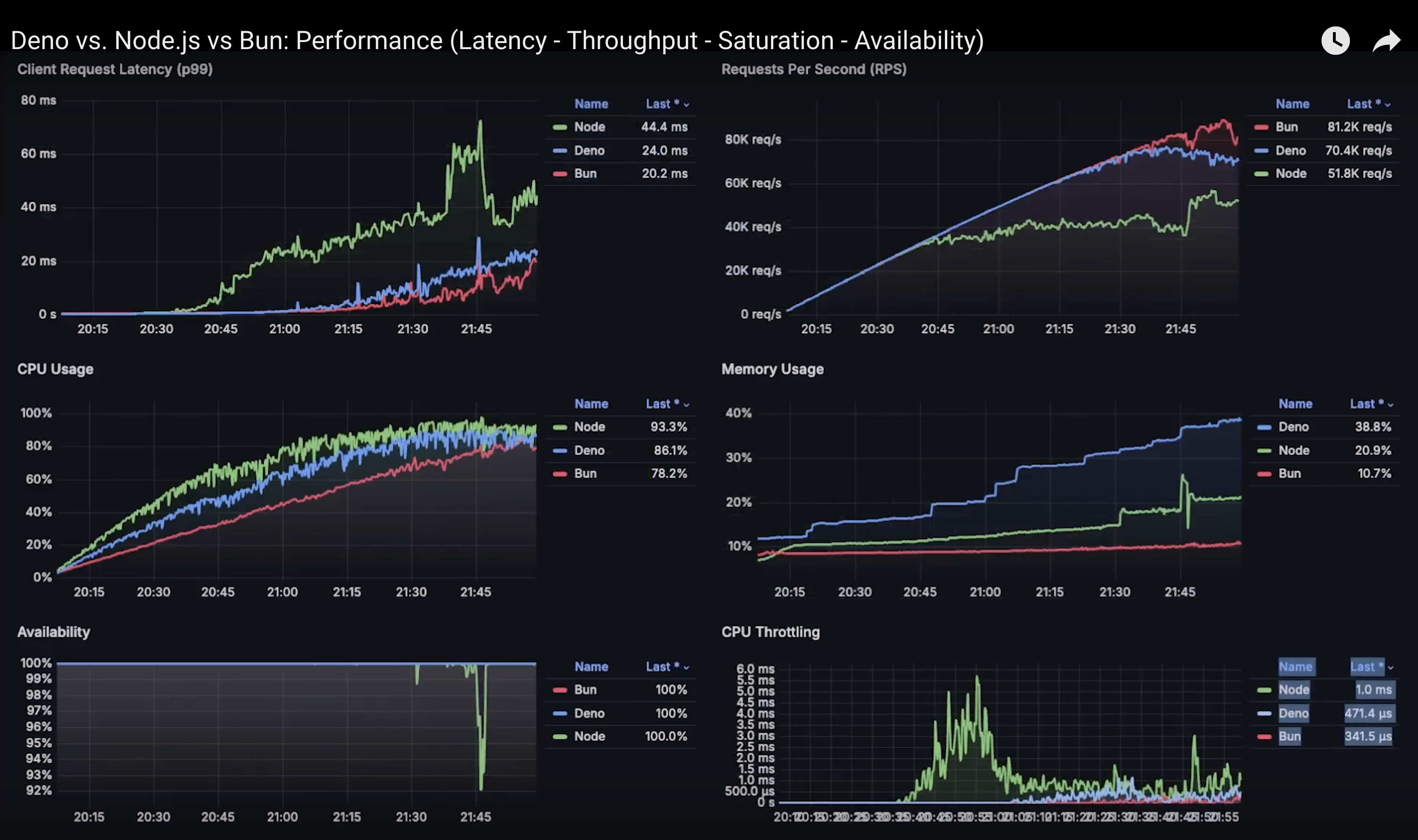 https://www.youtube.com/watch?v=yJmyYosyDDM&t=617s
[Speaker Notes: Anton Putra]
Performance
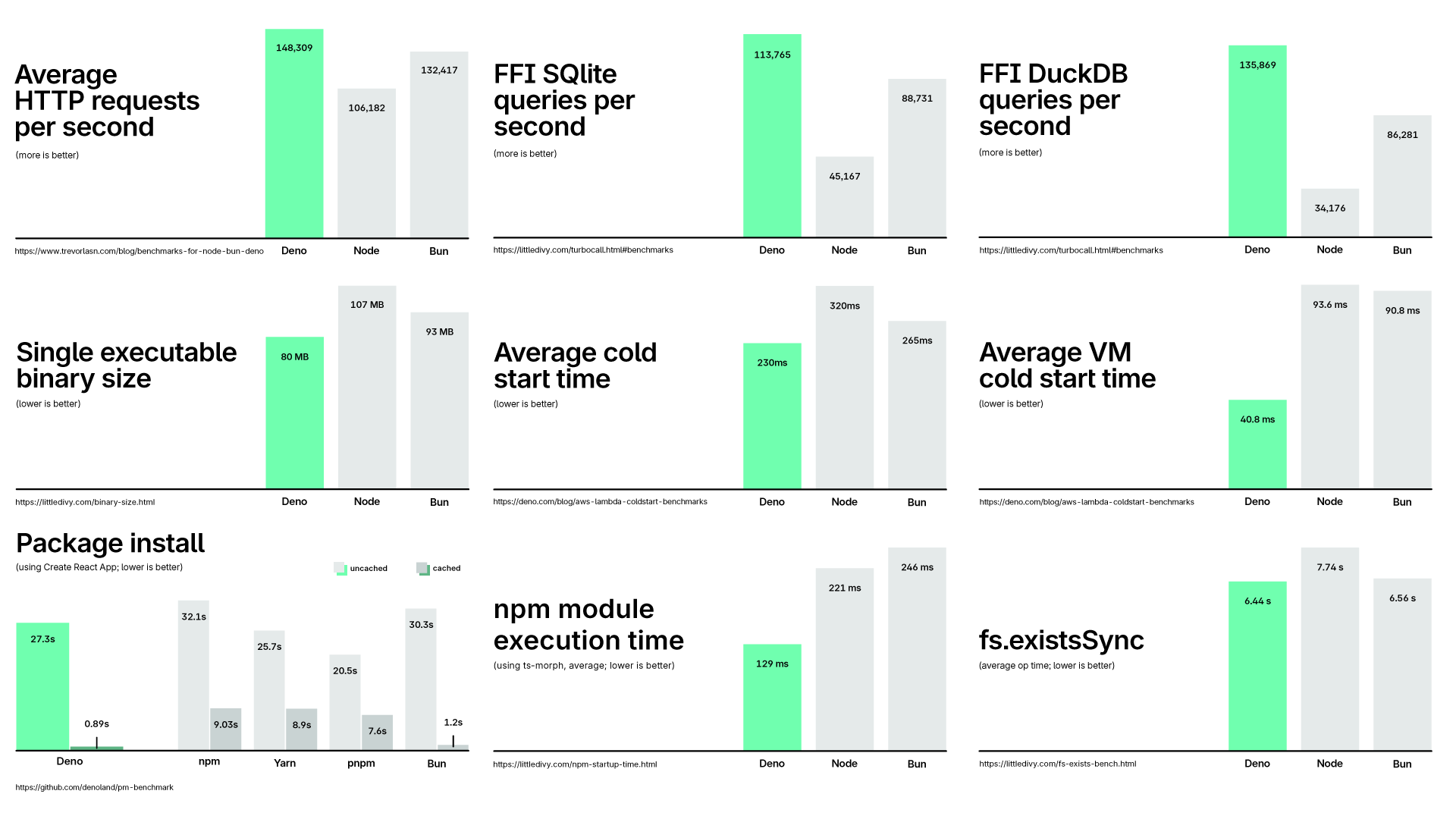 What did we see today?
Cool New Tech
Yarn
pnpm
bun
Deno
JSR
Still the same language you love

Hopefully this challenges your thinking and inspires exploring…

Modern JavaScript is FASTER, EASIER and MORE WONDERFUL than ever before
How do we NOW code?
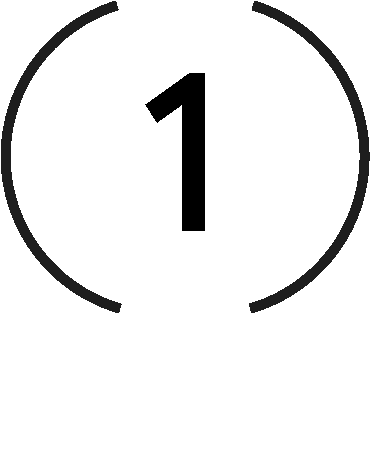 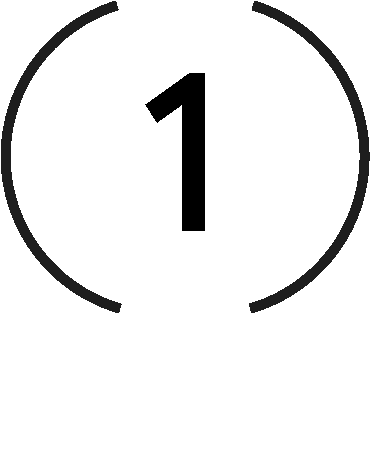 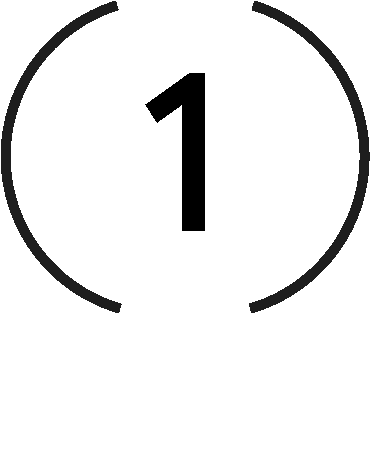 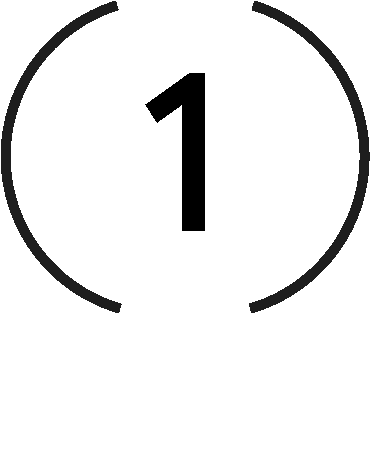 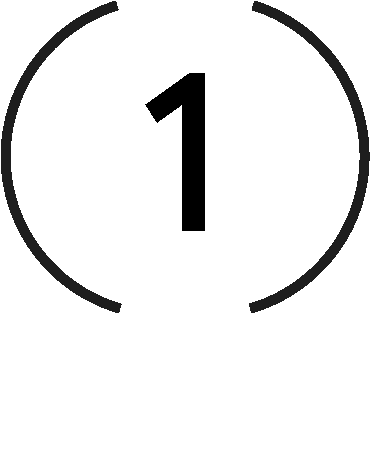 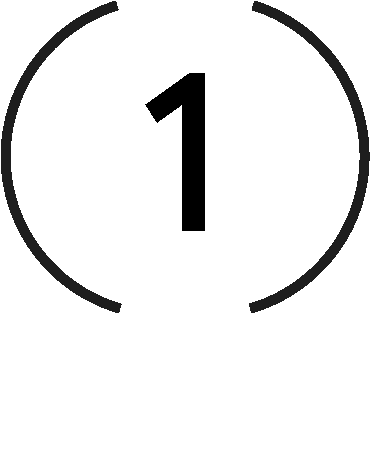 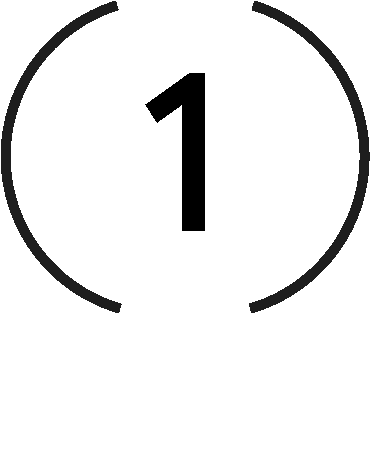 3½
git clone
1
2
3
4
5
6
CHALLENGE YOUR ASSUMPTIONS
ADOPT A RESCUE DOG
BOOP THE SNOOT
DO NOT COMPARE YOUR BLOOPER REEL TO OTHERS HIGHLIGHT REEL
THANK YOURSELF FOR HELPING MAKE JAVASCRIPT 20% BETTER TODAY
PROFIT! (cause it is still a capitalist world)
Cape Town
Thank you
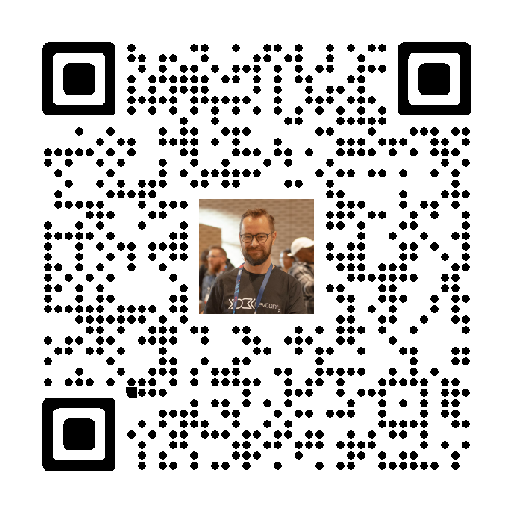